KORONAVEILEDER
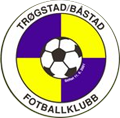 fotballglede – god lagånd - vinnerkultur
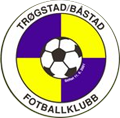 Innledning
For å være helt tydelig; det er ikke noe annet vi ønsker mer enn å gjenoppta den organiserte aktiviteten i Trø/Bå FK, men vi må selvfølgelig følge de retningslinjer som gjelder.
Vi er, som mange andre klubber, bekymret for aktivitetsstoppen vi nå opplever i fotballen. Særlig med tanke på sårbare barn og unge, hvor nettopp fotballtreningen er et viktig og nødvendig pusterom for fotballglede, kameratskap og aktivitet sammen med trygge voksenpersoner.  

Hvordan skal den organiserte aktiviteten organiseres i Trø/Bå fremover?
Vi starter opp aktiviteten for A-laget mandag 27.april kl 19.00, og ser for oss at vi deretter kan starte med ungdomsfotballen og barnefotballen 4.mai.  Vi presiserer at oppstart er frivillig!
Det er et stort ansvar man påtar seg som trener nå, ved en evnt oppstart. Er man ikke komfortabel med at man kan gjennomføre etter gjeldende regler, avstå da fra å gjenoppta treningene. Det er sikkert flere lag her som også er avhengige av foreldrehjelp, for å få dette til å fungere. 
Vi ønsker tilbakemelding fra de lagene som ønsker å starte opp, og tilbakemeldingen gis til sportslig leder.

Det presiseres at dersom et lag/spillere ikke overholder gitte regler, vil dette få konsekvenser for laget til den/de det gjelder.   I ytterste konsekvens vil vi stoppe all aktivitet i regi av Trø/Bå FK.

Når det gjelder treningstider, så ligger de på side 6 i dette dokumentet. Vi har her kuttet ned på antall treninger pr uke, nå i starten. Så får vi se hvordan dette fungerer. Tenker at det viktigste nå, er å få barn og unge i noe aktivitet.  Alle henvendelser som gjelder treningstid, rettes som tidligere til Magne på 92824408 eller magne.lindbergsengen@coop.no.

Er det ting som er uklart eller som dere har spørsmål til, ta kontakt med sportslig leder;

Sportslig leder ungdomsfotball Laila Strengen 90634033 eller strengen75@gmail.com 
Sportslig leder barnefotballen Yvonne Sukken 95910245 eller sukken@online.no


Øvrige henvendelser rettes til undertegnede. 

Lykke til!

Geir Ødeby
Leder Trø/Bå FK
                                                                                                        92030745 / leder@trobafk.no
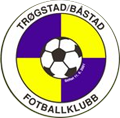 Trø/Bå FK`s koronavettregler
Følgende gjelder for all aktivitet på våre fotballbaner – både egeninitiert og klubborganisert

Det skal være en voksenperson tilstede pr gruppe ved all fotballaktivitet for barn og unge under 15 år
Ikke flere enn fem personer pr gruppe. Fire spillere + en trener/leder/voksen
Alltid to meters avstand eller mer, både innad i gruppen og til eventuelle andre grupper. Det gjelder også ved oppmøte og inndeling av grupper.
Det er ikke tillatt med aktiviteter hvor spillerne kjemper om ballen eller på annen måte er i fysisk nærkontakt med hverandre.
Husk at ballen er en potensiell smittekilde og må rengjøres med såpe før og etter bruk
Ikke ta på ballen med hendene
Unngå heading
Kjegler og annet utstyr bør håndteres av en og samme person gjennom hele aktiviteten
Felles garderober skal ikke benyttes
Husk gode hygienerutiner, som grundig vask av hender før og etter aktiviteten
Koronavettregler for keepertrening
Følgende er spesifisert for keepere/keepertrening:

Kun en person pr femmer-gruppe kan ta på ballen gjennom hele økta. Dette betyr at det er rom for at en person kan være keeper, men da er det altså kun denne keeperen som skal håndtere ballen(e) med hendene før, underveis i og etter økta.
Eventuelle keepere må bruke egne keeperhansker – og keeperen kan verken spytte i hanskene eller ta seg i ansiktet før, under eller etter aktiviteten.


Følgende er IKKE i tråd med anbefalingene:

           - Keepertrening med to eller flere keepere.
           - Skuddøvelser med rullerende keeperbytte.
           - Keepertrening hvor også keepertrener benytter hendene.
           - Aktivitet hvor andre enn keeperen blir nødt til å ta opp ballen med hendene. 
              Eks: hvis ballen havner utenfor banen, så er det kun keeperen, og ikke skytter som kan hente denne med hendene.
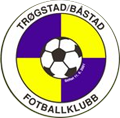 Praktisk gjennomføring
Trening er frivillig, både for spillere og lagets støtteapparat. Velger man å starte opp med organisert aktivitet, skal det ikke føres oppmøte i disse koronatider. En del barn og voksne har kanskje nærmeste familie i risikogruppen. De skal ikke føle på at de må på trening for å få «kryss i boka».
Trenerne overtar ansvaret for spilleren når spilleren er på banen. Transport til og fra er eget ansvar. 
Trenerne deler opp gruppen i faste grupper og gir beskjed om hvordan de er delt inn, før spillerne møter til trening, slik at de er klare over dette før økta starter.
Foreldre skal gjøres kjent med retningslinjene
Vi er avhengige av foreldrehjelp som «vakter» pr gruppe for å kunne gjennomføre aktivitet for barn og unge under 15 år.
Vi har valgt å ha 15 min opphold mellom treningsslutt og treningsstart, for å kunne rydde og vaske det som må vaskes. Det skal ikke oppstå klynger!
Spillerne skal ikke møte på banen mer enn 10 min før oppsatt trening, og de skal forlate banen senest 10 min etter endt trening. VIKTIG!
Alle fotballer skal vaskes både før og etter trening. Vaskestasjon etableres i dommergarderoben. Her finner dere bøtter/kar sammen med såpe og hansker. Kun en person pr lag har tilgang til dommergarderoben.
En fast person henter også det laget trenger av utstyr i utstyrsboden.
Bortsett fra dommergarderobe og utstyrsbod, holdes klubbhuset stengt.
Når det gjelder lagene som trener i Båstad, så benyttes skøytegruppas klubbhus. Bøtter/kar, såpe og hansker finner dere i yttergangen på klubbhuset. Yttergangen benyttes også som «vaskerom» og vann hentes på kjøkkenet. Også her gjelder adgang for kun en person pr lag. Utstyr til trening, lagres som tidligere i container. Båstadlagene får tilsendt egen mail med info om nøkler og koder til skøytegruppas klubbhus.
Link til øvelser: https://www.fotball.no/barn-og-ungdom/2020/her-er-klubbenes-favorittovelser/
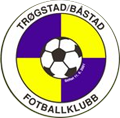 Treningstider f.o.m 4mai
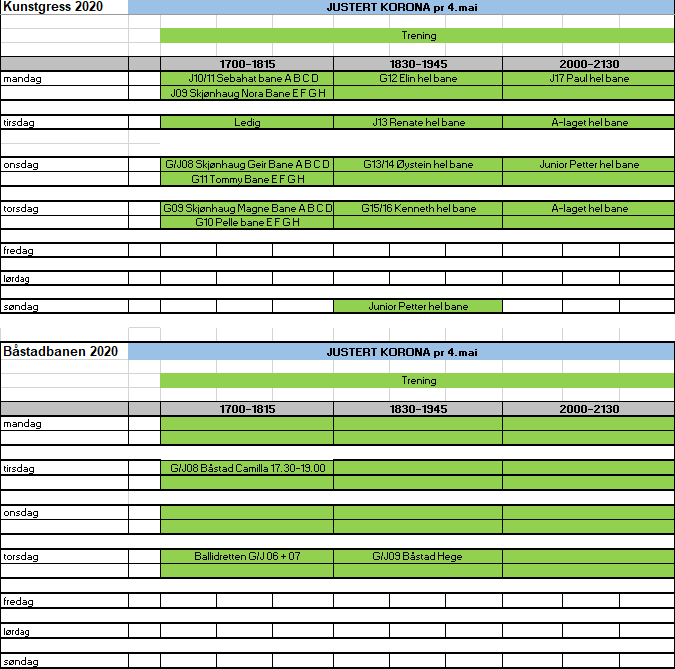 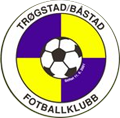 Baneinndeling
Banen deles i 8 deler

Maks fem personer pr gruppe. Fire spillere + en trener/leder/voksen.

Totalt maks 32 spillere + 8 trenere/ledere/voksne på banen samtidig
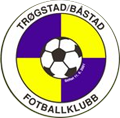 Info til spillere